Rondje Vorden
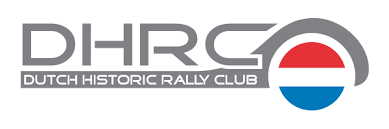 UITLEG
Tour- en Sportklasse :pijl 1,2 en3
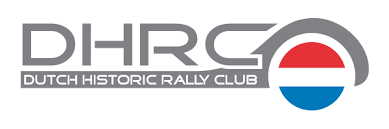 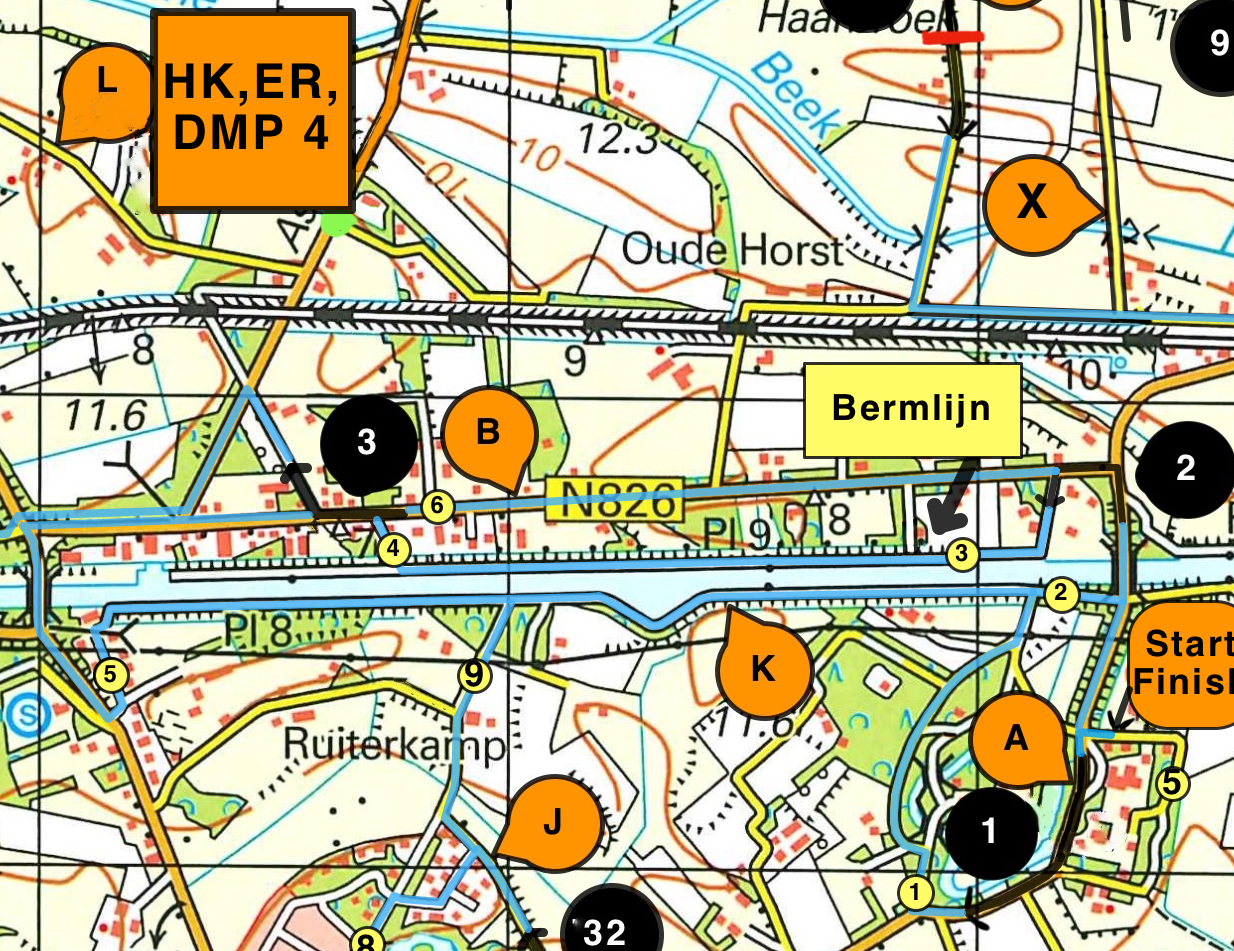 RC: A-K-B
ROUTE 1,2,3,4,5,2,6
Tour- en Sportklasse :pijl 4
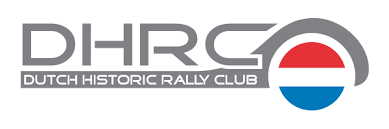 RC:D-D-F
ROUTE 7-8-8
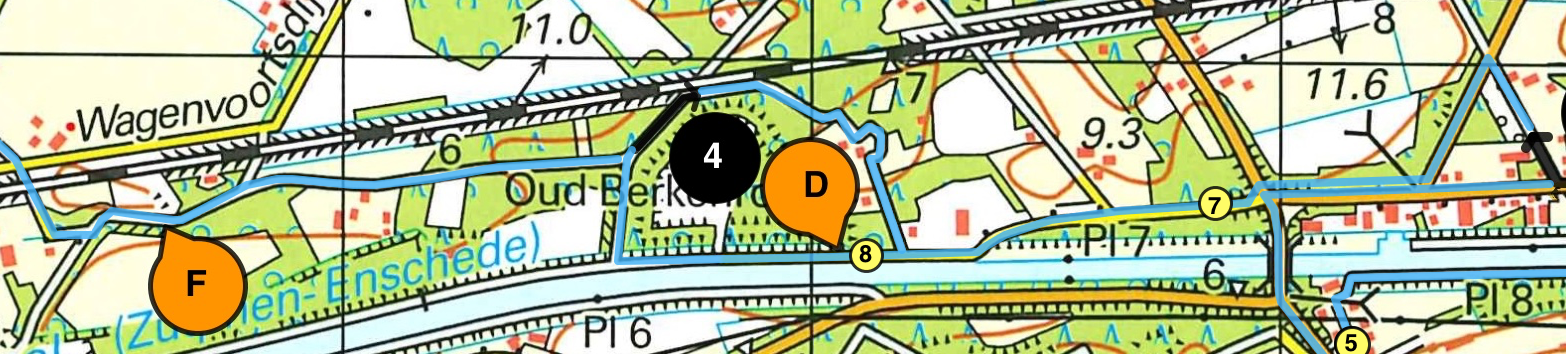 Tour- en Sportklasse :pijl 5 en 6
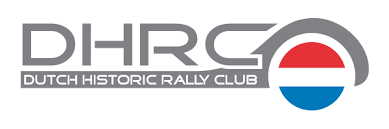 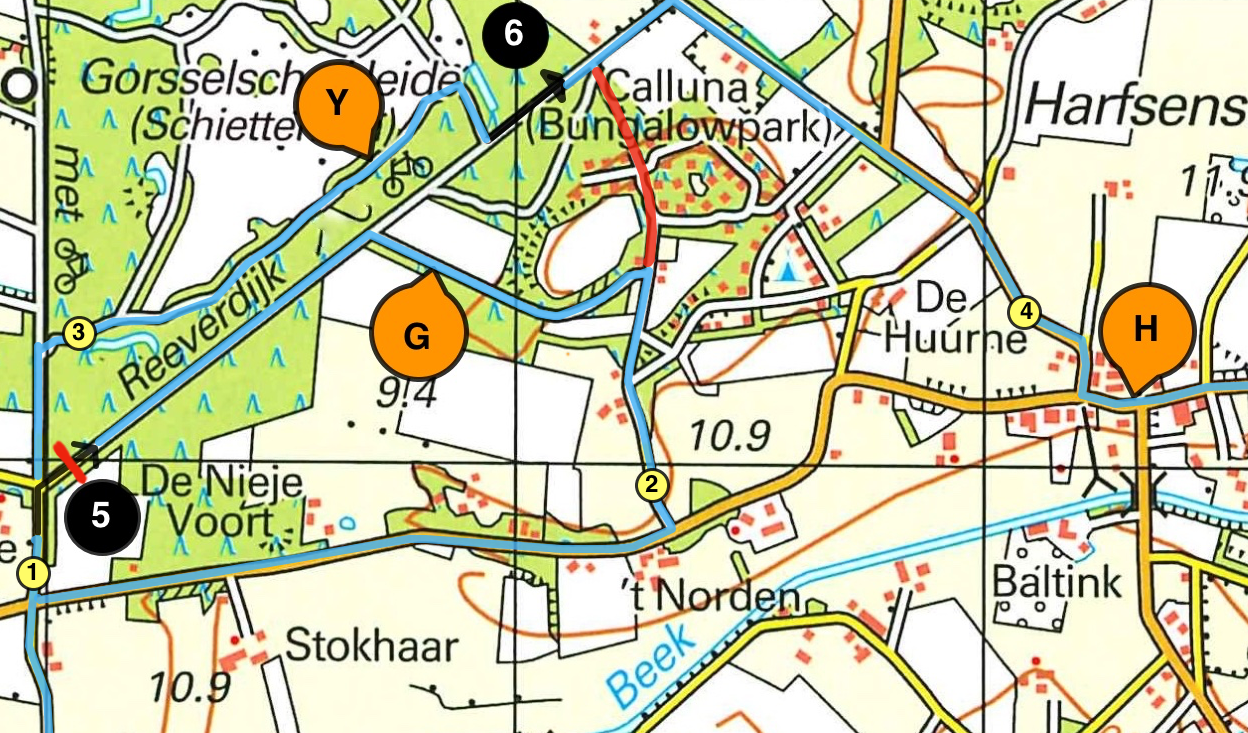 Tour RC: G-Y-H
Route:1,2,1,3,4
Sport RC: Y-Y-H
Route : 1,3,2,1,3,4
Tour-klasse: pijl 7,8,9 en10
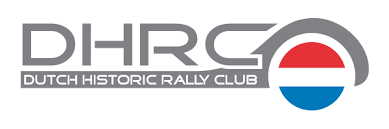 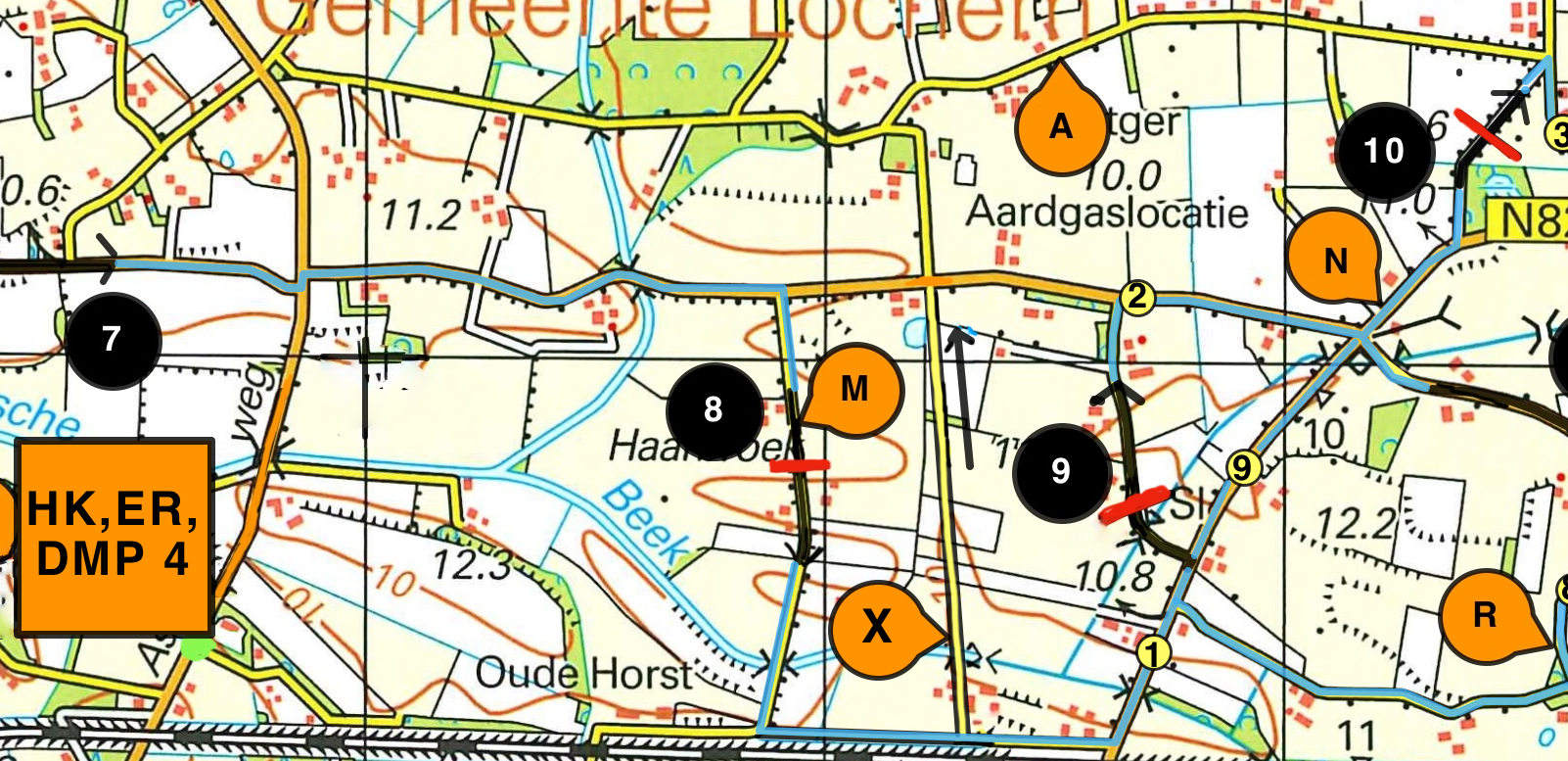 Tour RC:M-N
Route:1,2,3
Sport-klasse: pijl 8
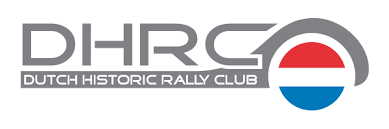 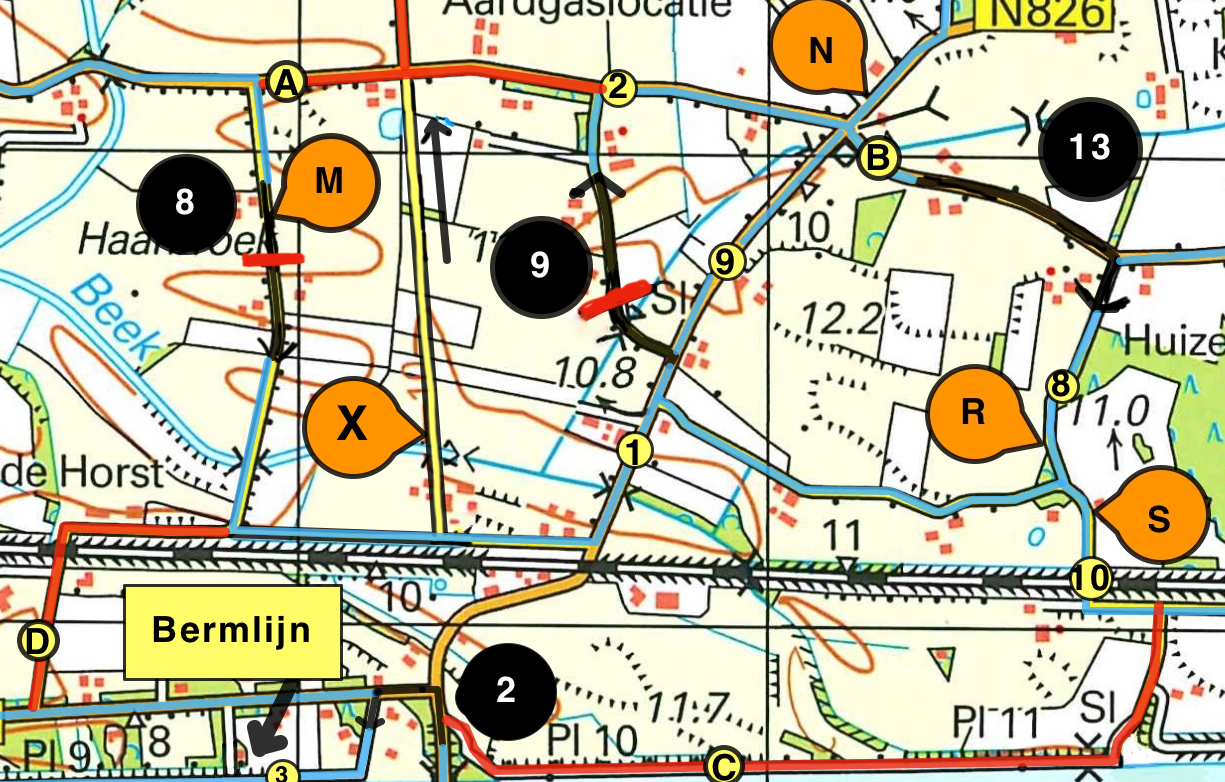 Sport RC:R-S
Route :A,2,B,8,10,C,D
Sport-klasse: pijl 9 en 10
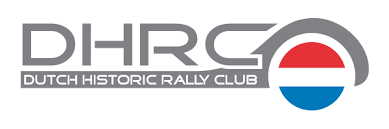 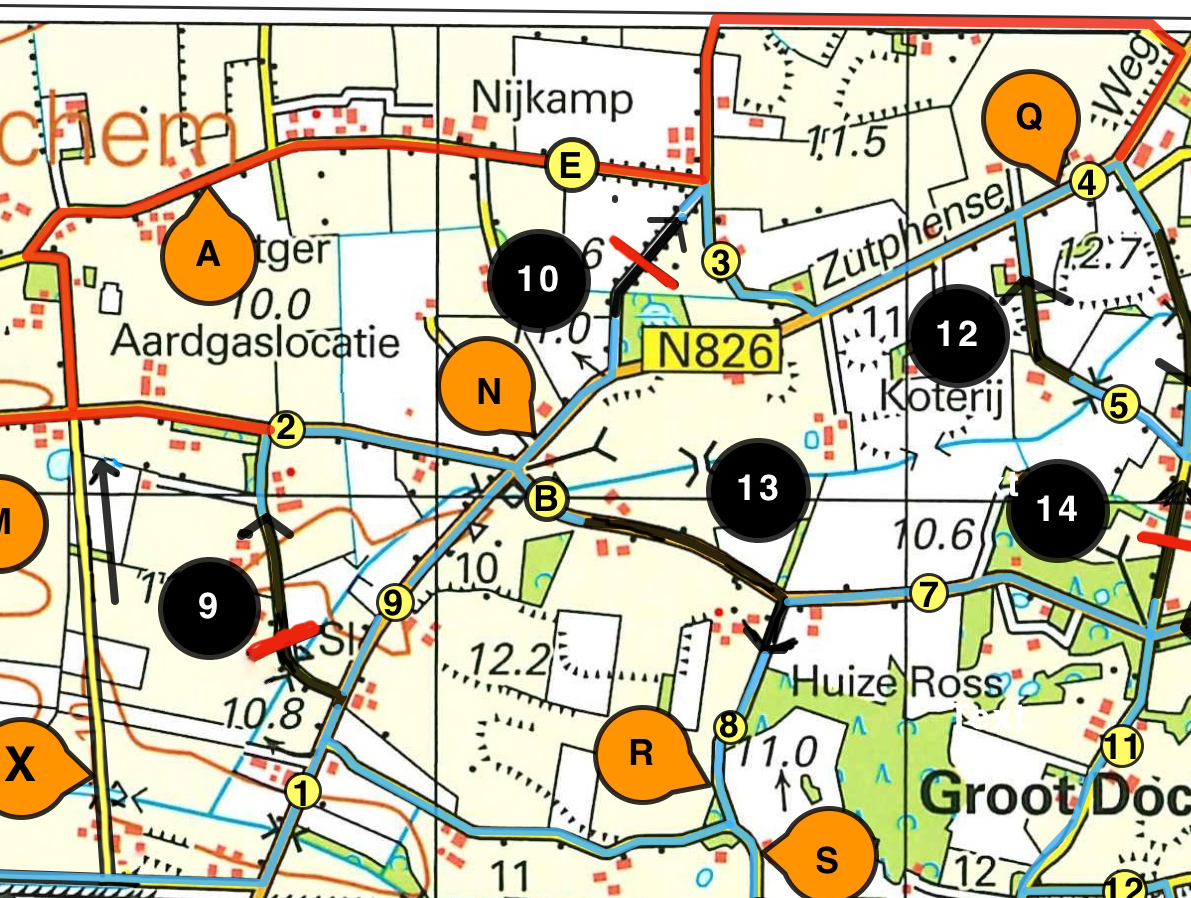 Sport RC:N-Q-A-N-Q
Route : 1,9,4,E,2,4,3
Tour-klasse: pijl 11,12,13,14 en 15
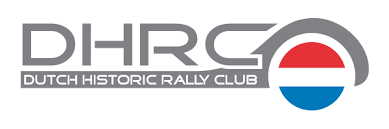 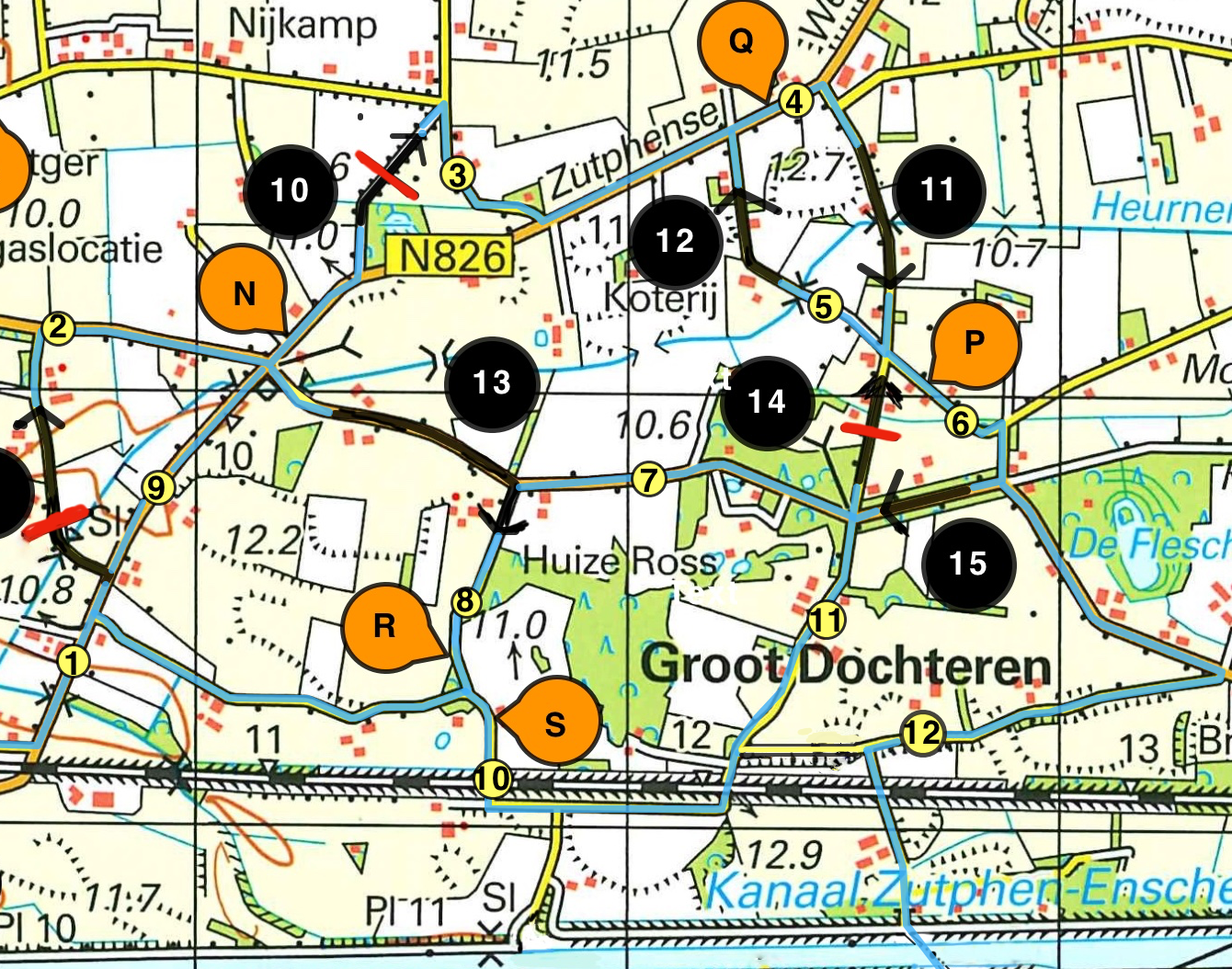 Tour RC: Q-Q-P-R-R-S-P-P
Route:3,4,5,4,6,7,8,9,8,10,11,6,6,12
Sport-klasse: pijl 11,12,13,14 en 15
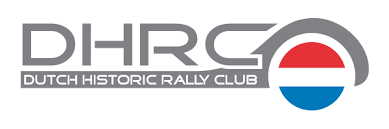 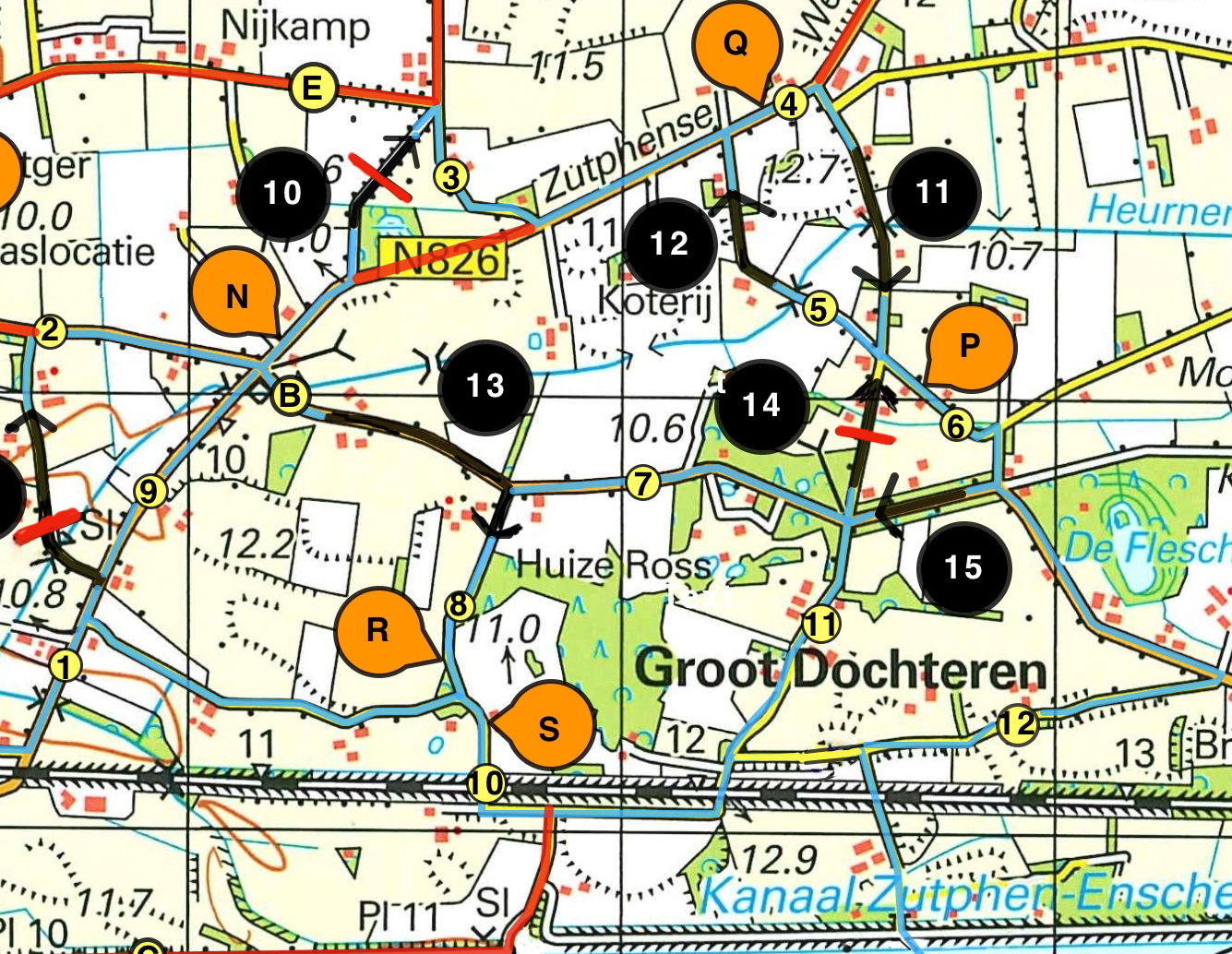 Sport RC: Q-Q-P-R-R-S-R-N-Q-P-R-N-Q-P
Route:3,4,5,4,6,7,8,9,B,8,10,11,7,8,9,4,6,7,8,9,4,6,12
Sport- en Tourklasse: pijl 16 en 17
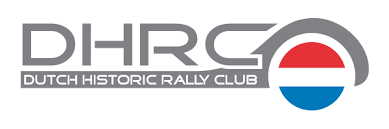 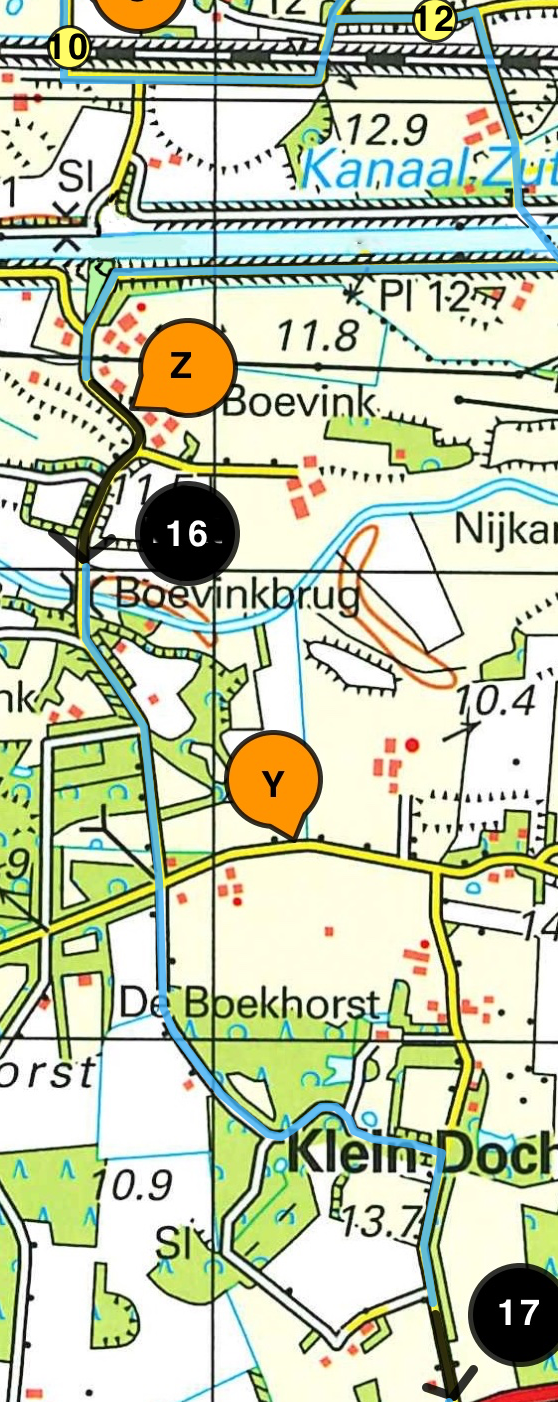 Sport RC: Z
Sport-en Tourklasse: pijl 18
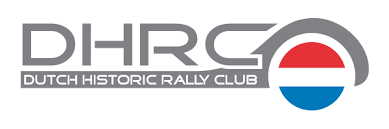 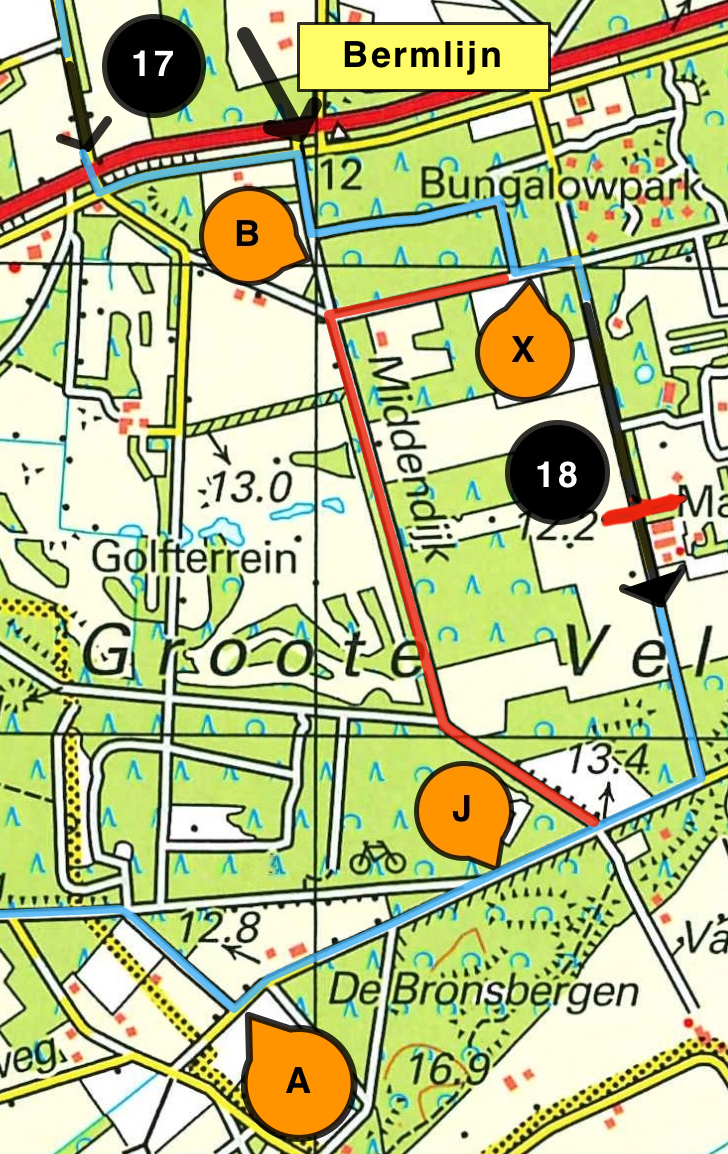 Tour RC: X-J-A
Sport RC: X-J-A
Sport-en Tourklasse: pijl 19,20 en 21
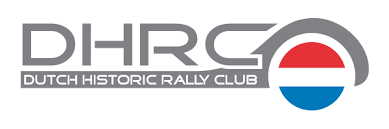 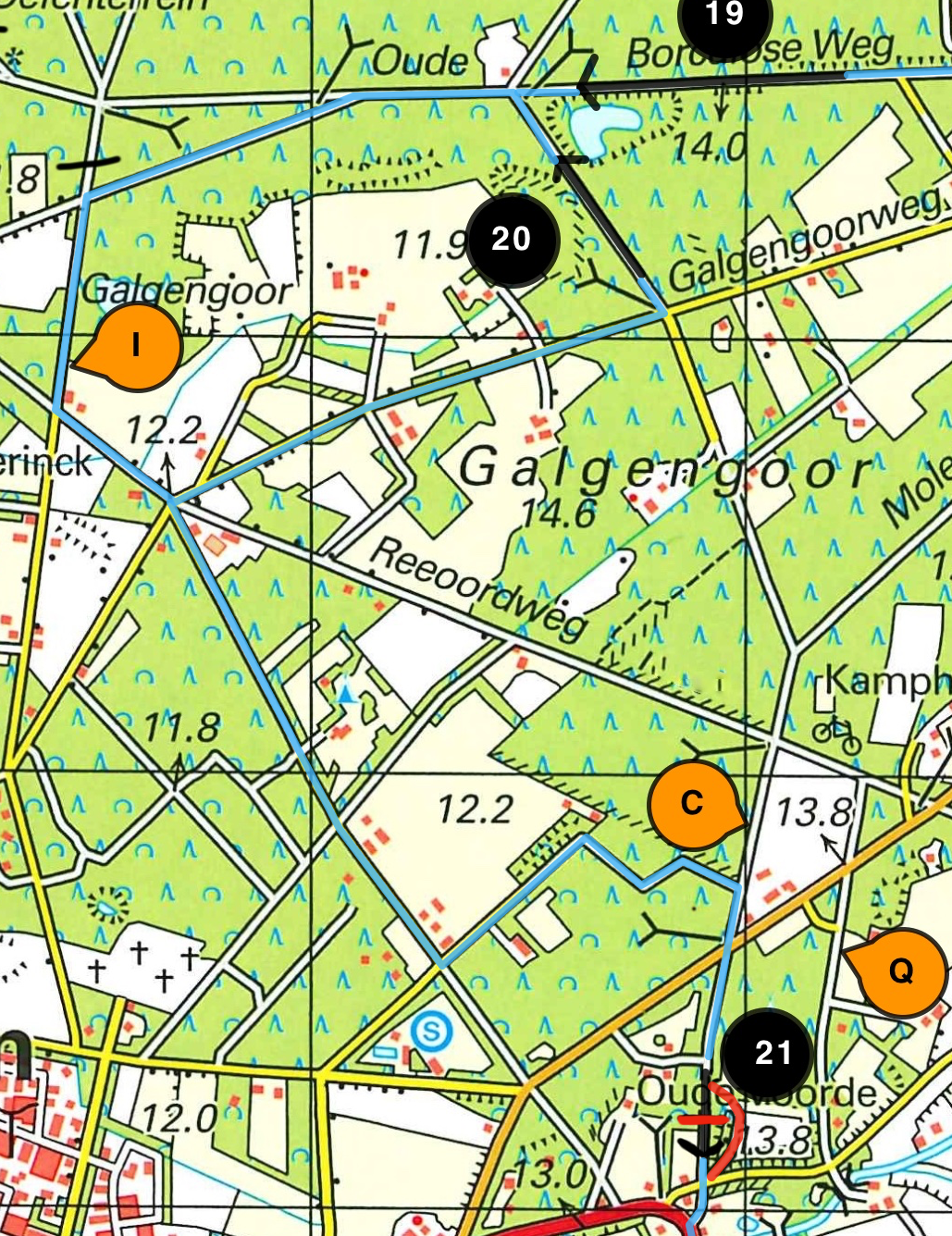 Tour RC: I-I
Sport RC: I-I
Sport-en Tourklasse: pijl 19,20 en 21
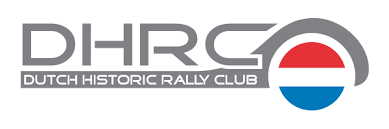 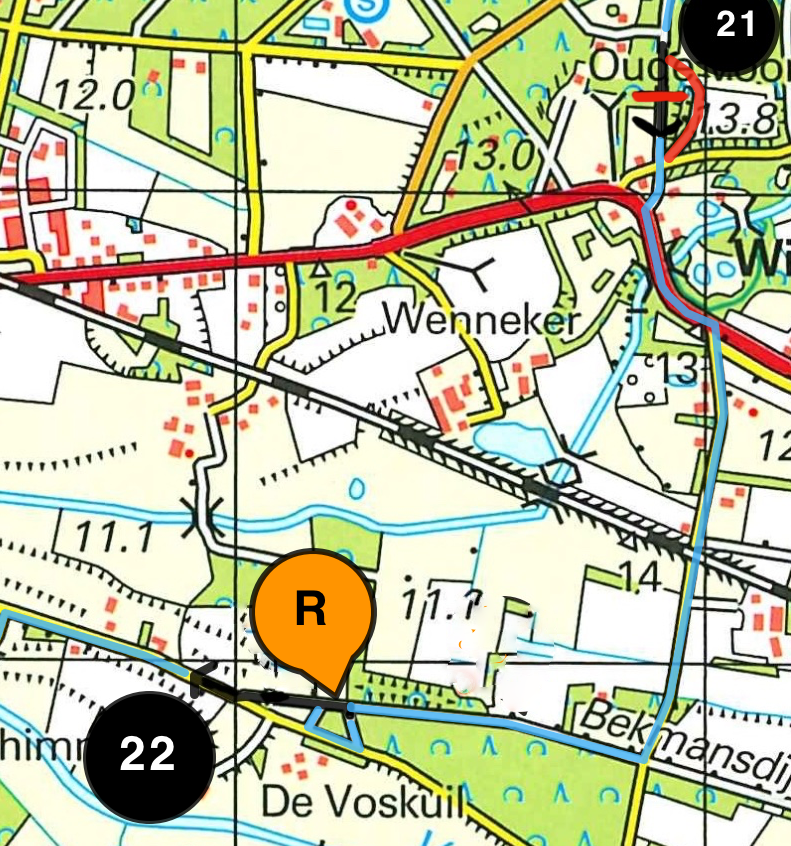 Tour RC: R-R
Sport RC: R-R
Sport-en Tourklasse: pijl 23,24 en 25
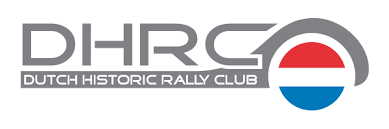 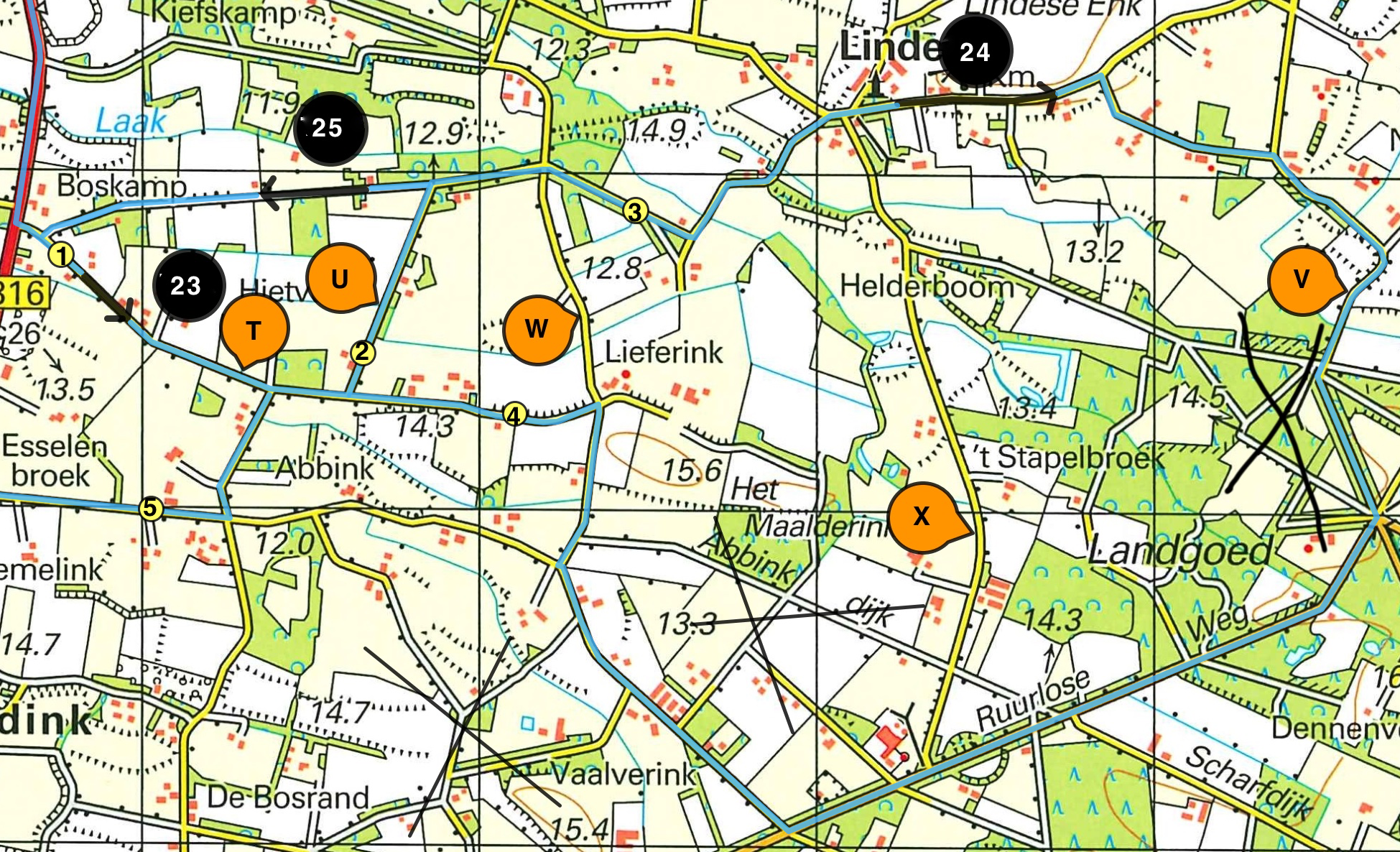 Tour en Sport RC: T-U-V-U-T
Route: 1,2,3,4,2,1,5,
Sportklasse: pijl 26,27 en 28
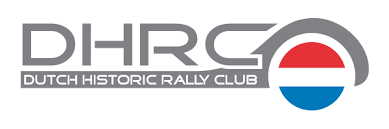 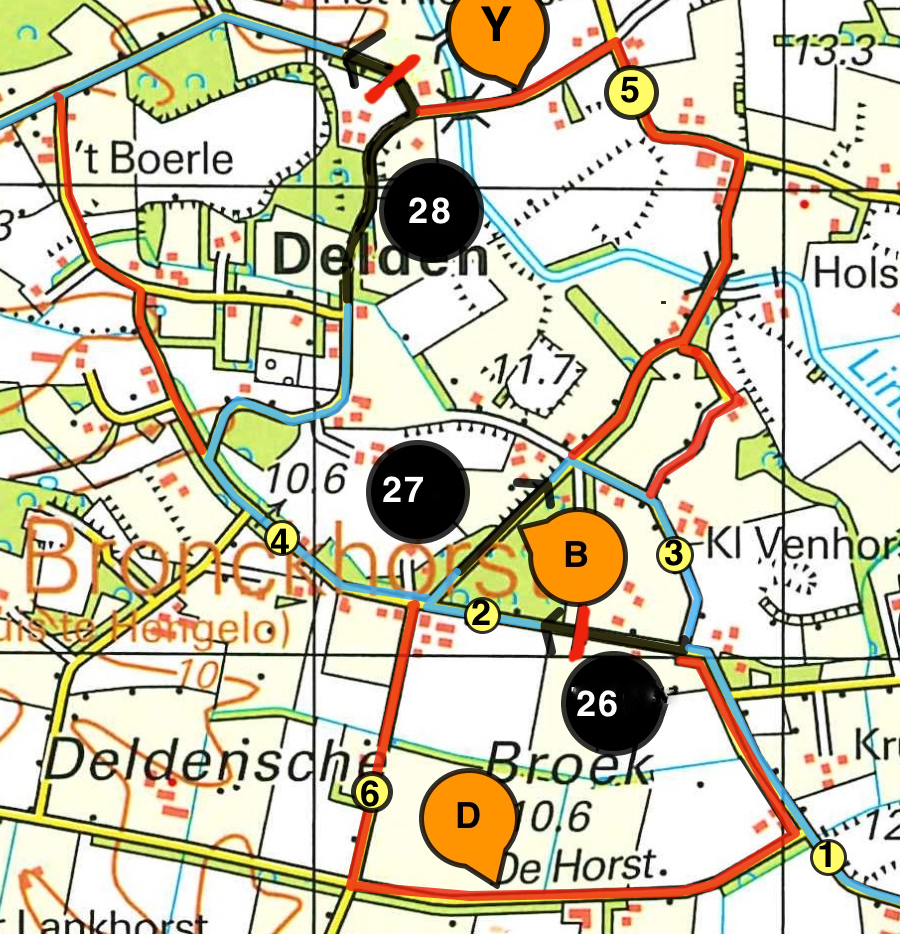 Sport RC: D-Y-D-Y-D-Y-D
Route: 1,6,4,5,3,6,4,5,3,6,4,5,3,6,4,
Tourklasse: pijl 26,27 en 28
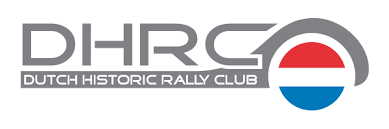 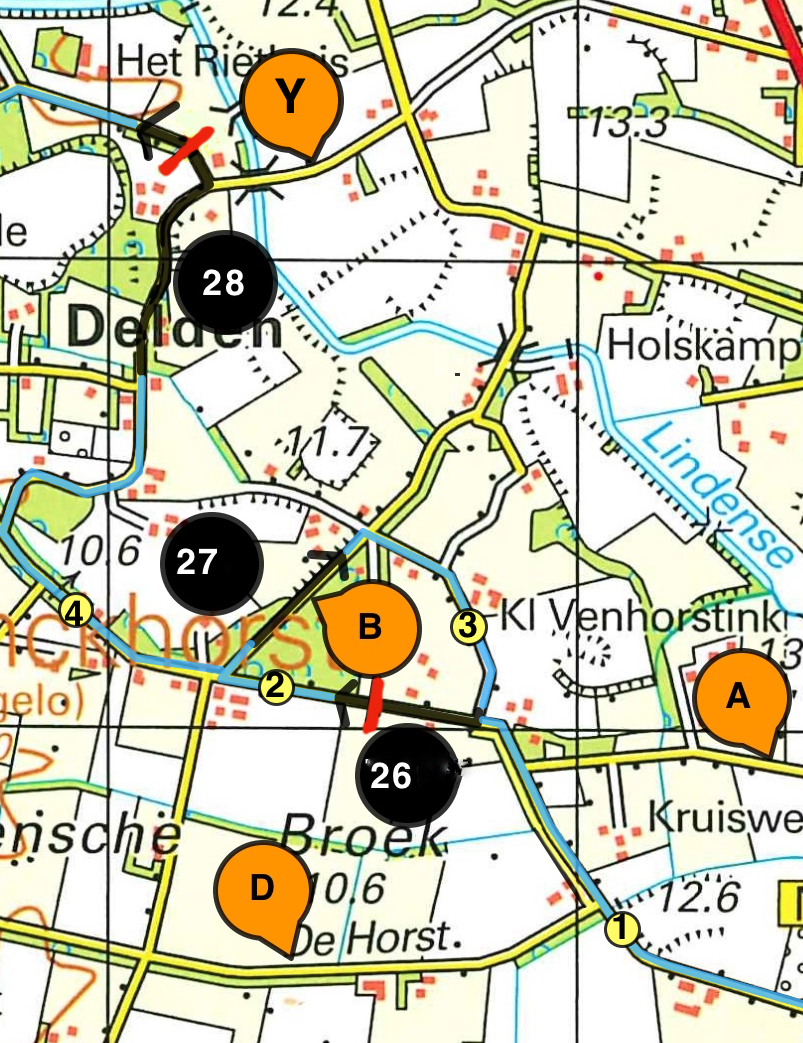 Tour RC: B-B
Route:1,2,3,2,3,4
Tourklasse: pijl 29
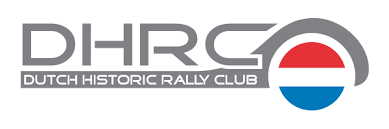 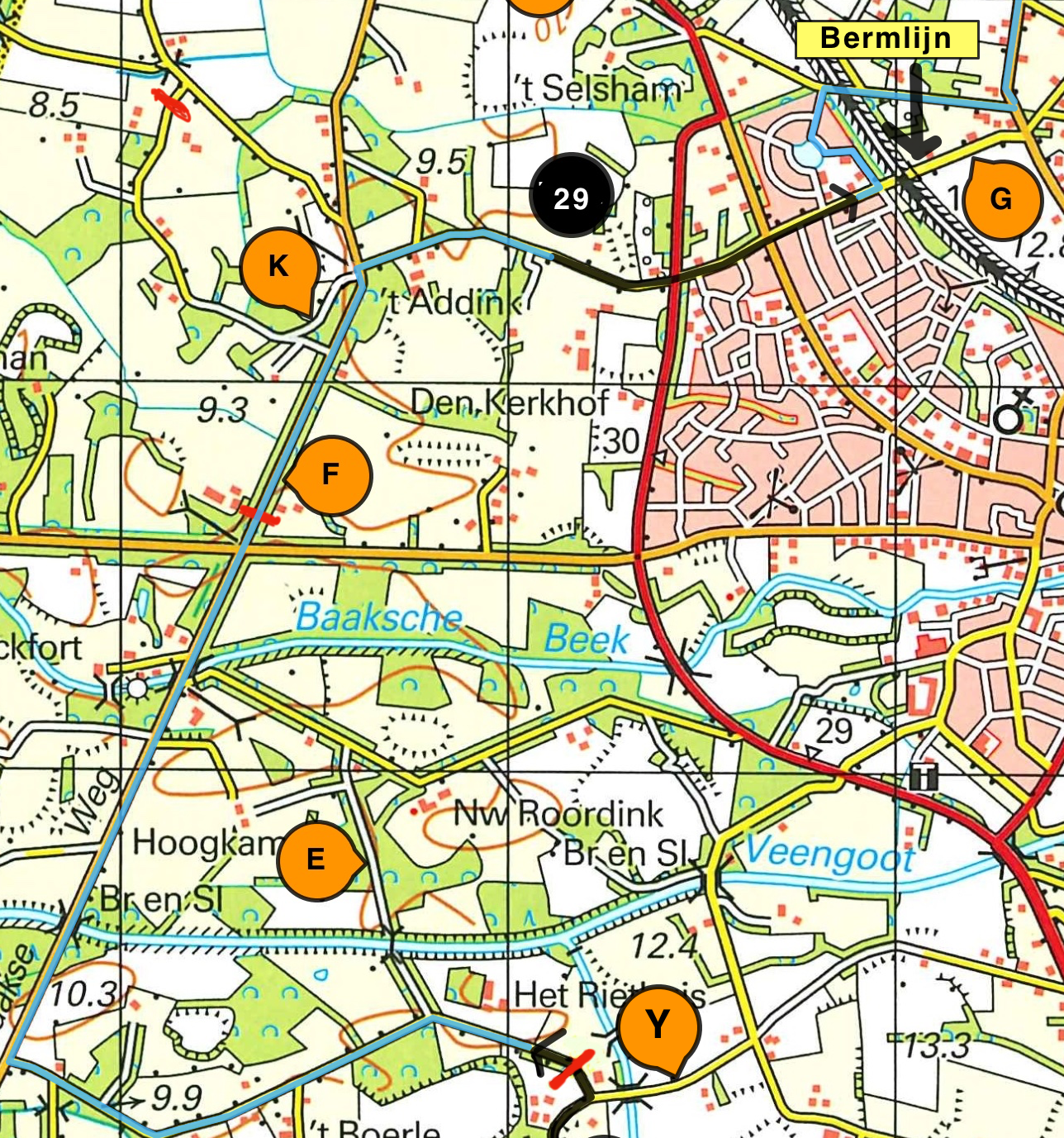 Tour RC: F
Sportklasse: pijl 29
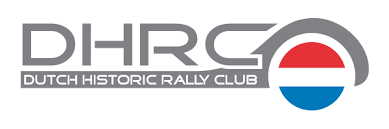 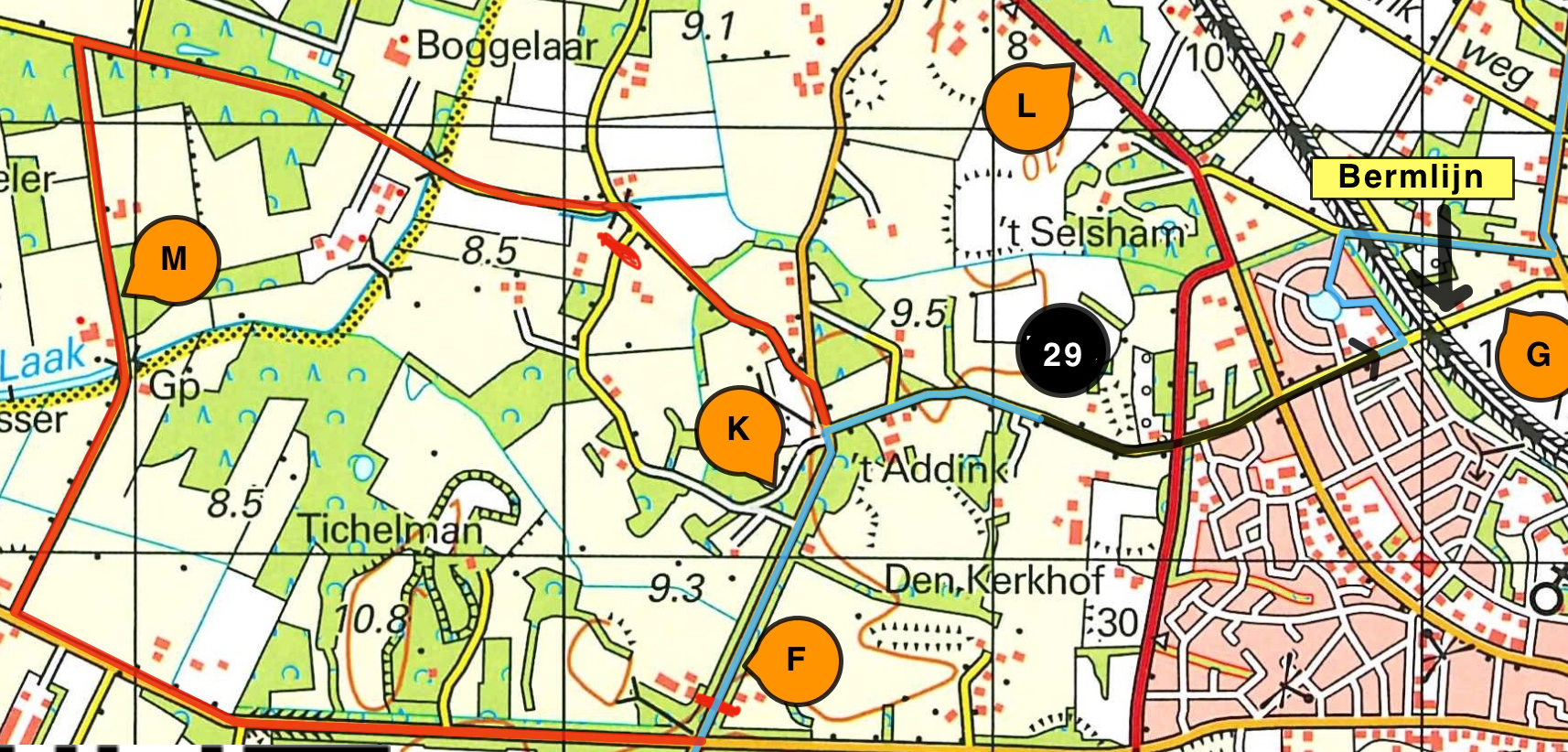 Tour RC: F
RC: M-
Sport-en Tourklasse: pijl 30 en 31
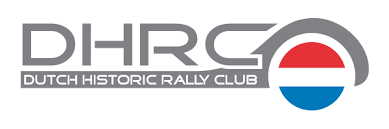 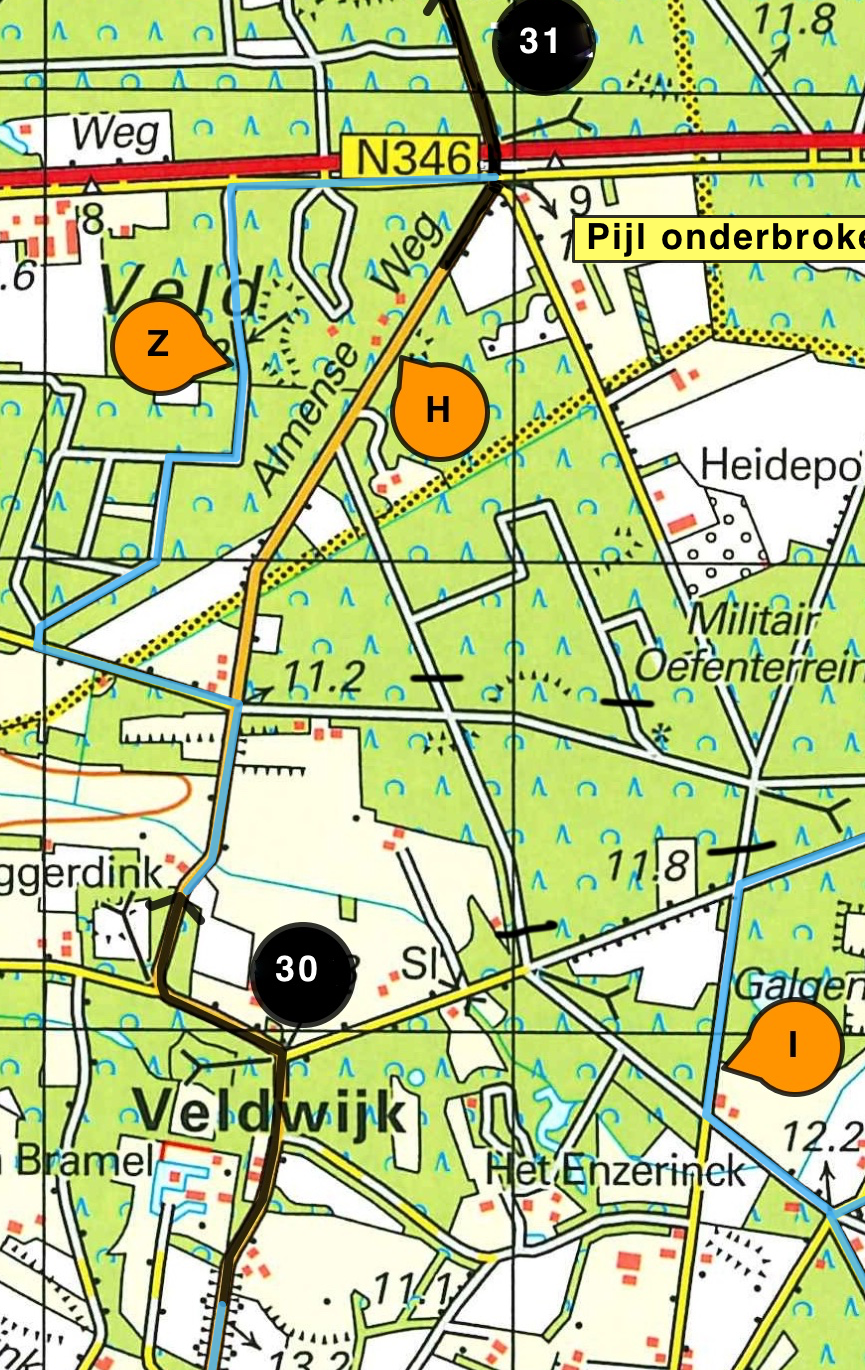 Tour en Sport RC: Z
Sport-en Tourklasse: pijl 32 en Finish
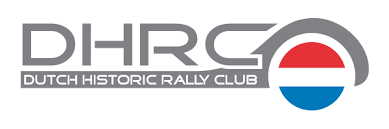 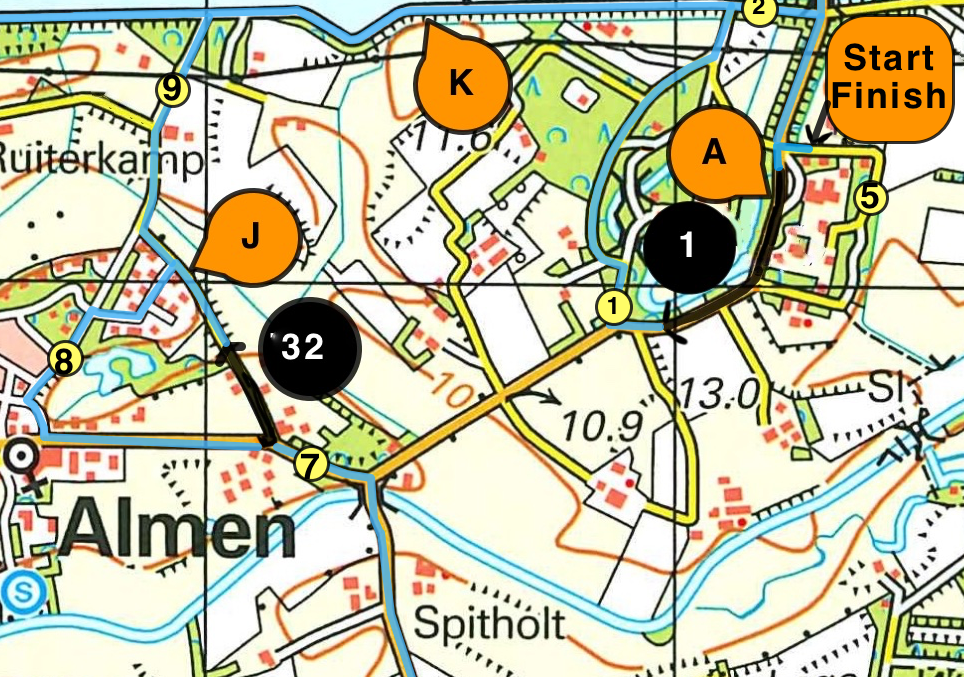 Tour en Sport RC: J-J-K-A
Route: 7,8,9,2,5
Rondje Vorden
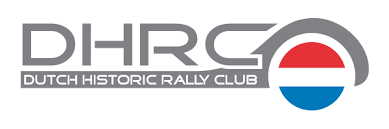 VRAGEN???